www.спорт44.рф
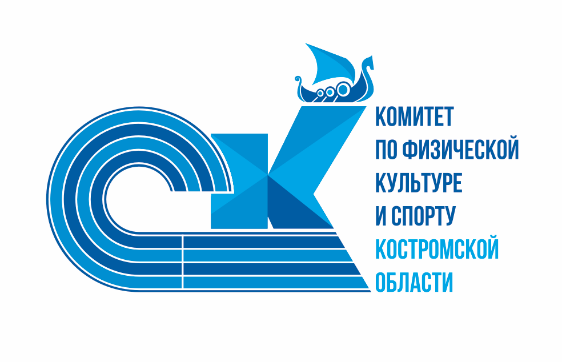 Комитет по физической культуре и спорту 
Костромской области
О механизмах контроля и системы мониторинга антидопинговой политики в Костромской области, тренировочных процессов спортивных сборных команд субъекта
Докладывает: заместитель председателя комитета по физической культуре и спорту Костромской области – А.Н. Родионов
г. Кострома
Организационные, правовые и иные меры по предупреждению использования допинга в спорте, а также механизмы их реализации
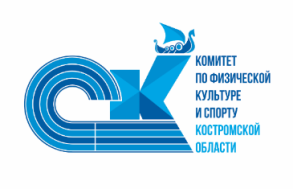 В целях предупреждения:
установлен запрет на применение допинга в спорте;
информирование спортсменов, населения о вреде допинга на организм человека;
допинг-контроль;
оказание спортсменам медицинской помощи с учетом требований по противодействию допинга в спорте;
проведение научных исследований, направленных на предотвращение допинга в спорте и борьбу с ним;
проведение обучающих программ, семинаров, курсов, тренингов, направленных на предотвращение допинга в спорте и борьбу с ним;
установление ограничений и запретов на информацию, в том числе рекламу запрещенных для применения спортсменами веществ, средств, субстанций, методов;
регулирование состава пищевых продуктов и бутилированной воды для спортсменов, регулирование раскрытия их состава, установление требований к упаковке и маркировке пищевых продуктов и бутилированной воды для спортсменов;
ведение реестра лиц, привлеченных к ответственности за нарушение антидопинговых правил;
меры по противодействию применения допинга у животных.
*
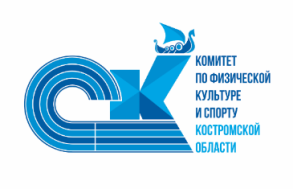 Из приказа Минспорта России от 9 августа 2016 года № 947 "Об утверждении Общероссийских антидопинговых правил"
п.1 п.п.1.2. Особый характер Правил.
Антидопинговые правила, включающие правила международных спортивных федераций, настоящие правила, правила организаторов крупных соревнований, являются специфическими спортивными правилами и процедурами, нацеленными на всеобщее и скоординированное применение правил борьбы с допингом, и отличаются по своей сути от уголовного и гражданского процесса. Рассматривая факты и правовую сторону какого-либо случая, все суды, третейские суды и другие выносящие юридические решения органы призваны полностью понимать и уважать существенные отличия антидопинговых правил, изложенных в Правилах и Кодексе, и тот факт, что Кодекс является результатом консенсуса сторон, заинтересованных в честном спорте во всем мире.
Антидопинговые программы призваны сохранить то, что действительно важно и ценно для спорта, что часто называют "духом спорта". Это является сущностью олимпийского движения - стремление к достижению человеком превосходства благодаря совершенствованию природных талантов каждого человека. Это то, что определяет наше стремление к честной игре. Дух спорта - это прославление человеческого духа, тела и разума и отображение следующих ценностей, которые мы находим в том числе в самом спорте и благодаря ему:
- этика, справедливость и честность; - здоровье;- высочайший уровень выступления;
- характер и образование; - удовольствие и радость; - коллективизм;
- преданность и верность обязательствам; - уважение к правилам и законам;
- уважение к себе и к другим участникам соревнований; - мужество;
- общность и солидарность.
*
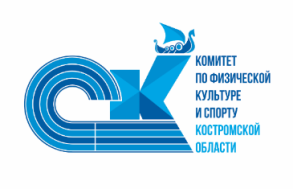 Основная обязанность спортсмена – сказать нет допингу!
СПОРТСМЕН ОБЯЗАН:- знать и соблюдать антидопинговые правила;
- в любое время быть доступными для взятия проб;
- нести ответственность в контексте борьбы с допингом за то, что они потребляют в пищу;
 информировать медицинский персонал об их обязанностях не использовать запрещенные субстанции и запрещенные методы;
 нести ответственность за то, что любое получаемое ими медицинское обслуживание не нарушает антидопинговую политику и локальные акты, принятые в соответствии с Общероссийскими антидопинговыми правилами;
- информировать РУСАДА и международную федерацию о любом решении организации, не подписавшей Кодекс, о том, что спортсмен нарушил антидопинговые правила в течение предыдущих десяти лет;
- сотрудничать с антидопинговыми организациями при расследовании нарушений антидопинговых правил.
4
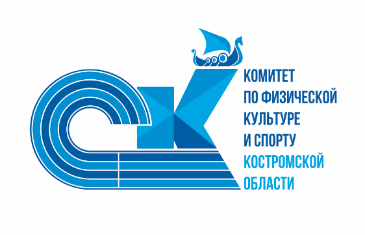 Согласно Всемирному антидопинговому кодексу спортсмены несут строгую ответственность за присутствие в их организме запрещенных субстанций. Пожалуйста, очень внимательно относитесь к приему лекарственных средств и, особенно, биологически активных добавок, поскольку в них могут содержаться запрещенные субстанции.
5
Наличие запрещенной субстанции, или ее метаболитов, или маркеров в пробе, взятой у спортсмена
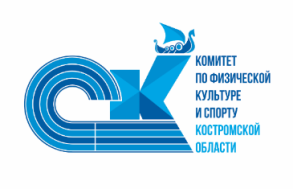 Спортсмены несут ответственность за любую запрещенную субстанцию, или ее метаболиты, или маркеры, обнаруженные во взятых у них пробах. Соответственно нет необходимости доказывать факт намерения, вины, небрежности или осознанного использования спортсменом при установлении факта нарушения.
Достаточным доказательством факта нарушения является любое из следующих событий:
наличие запрещенной субстанции или ее метаболитов, или маркеров в пробе А спортсмена, если спортсмен не запросил вскрытие пробы Б;
если спортсмен запросил вскрытие пробы Б: анализ пробы Б подтверждает наличие запрещенной субстанции или ее метаболитов, или маркеров, аналогичных обнаруженным в пробе А спортсмена;
если проба Б спортсмена разделяется на два флакона: анализ второго флакона подтверждает наличие запрещенной субстанции или ее метаболитов, или маркеров, аналогичных обнаруженным в первом флаконе.
Если в Запрещенном списке не установлен количественный порог, то нарушением антидопинговых правил будет считаться наличие любого количества запрещенной субстанции, или ее метаболитов, или маркеров в пробе спортсмена.
Использование или попытка использования спортсменом запрещенной субстанции или запрещенного метода
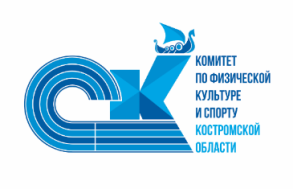 Персональной обязанностью каждого спортсмена является недопущение попадания запрещенной субстанции в его организм, а также неиспользование запрещенного метода. Соответственно нет необходимости доказывать намерение, вину, халатность или осознание использования со стороны спортсмена для установления нарушения антидопингового правила по использованию запрещенной субстанции или запрещенного метода.Несущественно, привело ли использование, или попытка использования запрещенной субстанции, или запрещенного метода к успеху или неудаче. Для установления факта нарушения антидопингового правила достаточно того, что имело место использование, или попытка использования запрещенной субстанции или запрещенного метода.
ПЕРСОНАЛ СПОРТСМЕНА ОБЯЗАН
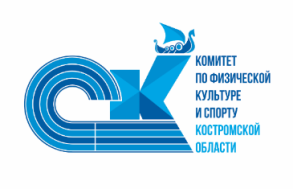 знать и соблюдать антидопинговые правила;
сотрудничать при реализации программ тестирования спортсменов;
использовать свое влияние на спортсмена, его взгляды и поведение с целью формирования атмосферы нетерпимости к допингу;
информировать РУСАДА и международную федерацию о любом решении организации, не подписавшей Кодекс, о том, что она нарушила антидопинговые правила в течение предыдущих десяти лет;
сотрудничать с антидопинговыми организациями при расследовании нарушений антидопинговых правил;
персонал спортсмена не должен использовать или обладать какими-либо запрещенными субстанциями или запрещенными методами без уважительной причины.
*
СПОРТСМЕН ИМЕЕТ ПРАВО НА:
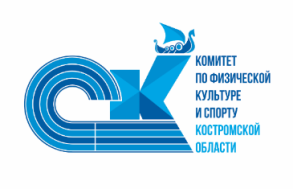 участие в соревнованиях, свободных от допинга;
соблюдение в отношении него всех положений Всемирного антидопингового кодекса, Международных стандартов и Общероссийских антидопинговых правил;
получение своевременной и объективной информации о вменяемых в вину нарушениях антидопинговых правил;
беспристрастное рассмотрение обвинений в нарушении антидопинговых правил;
подачу апелляции на обвинение в нарушении антидопинговых правил и наложенные санкции.
*
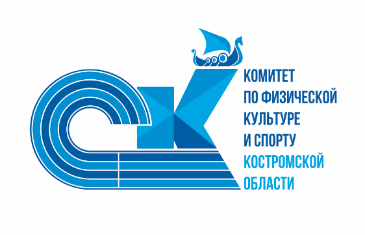 Спасибо за внимание!
10